АНАЛИЗ  СОСТАВА  ПИТЬЕВОЙ  ВОДЫ
Автор: Ткаченко Анастасия, 
ученица 2 «В» класса

Руководитель: Малофеева Валентина Александровна,
 учитель начальных классов

Консультант: Ткаченко Татьяна Борисовна, к.х.н., доцент каф. орг. химии КемГУ
Цель:  знакомство с удивительными свойствами воды и изучение состава воды, которую мы используем в наших домах. Эксперимент проводился в лаборатории Кемеровского государственного университета.
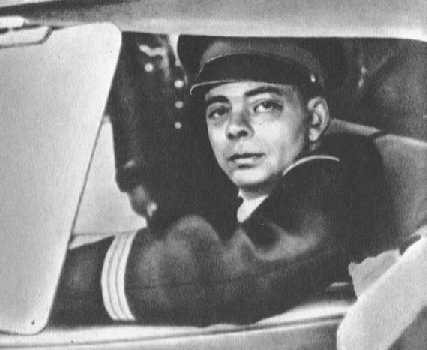 «Вода! У тебя нет ни вкуса, ни цвета, ни запаха, тебя не опишешь, тобой наслаждаешься, не понимая, что ты такое. Ты не просто необходима для жизни, ты и есть жизнь.»
Антуан де Сент-Экзюпери
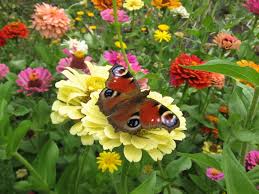 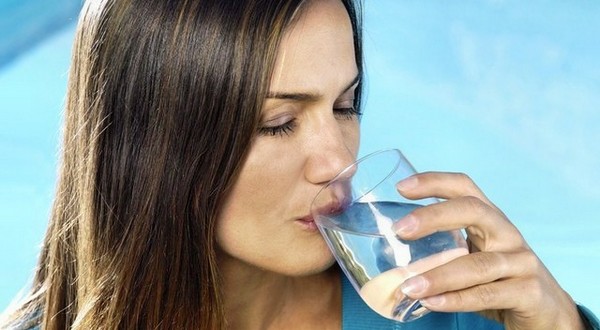 тело взрослого человека состоит из воды примерно на 60 - 65%. Кости содержат 22% воды, мозг 75%, в то время как кровь состоит из нее на целых 92%.
В растениях содержится до 90% воды
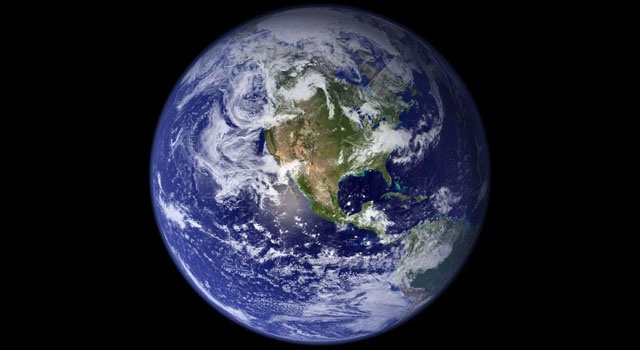 Круговорот воды в природе
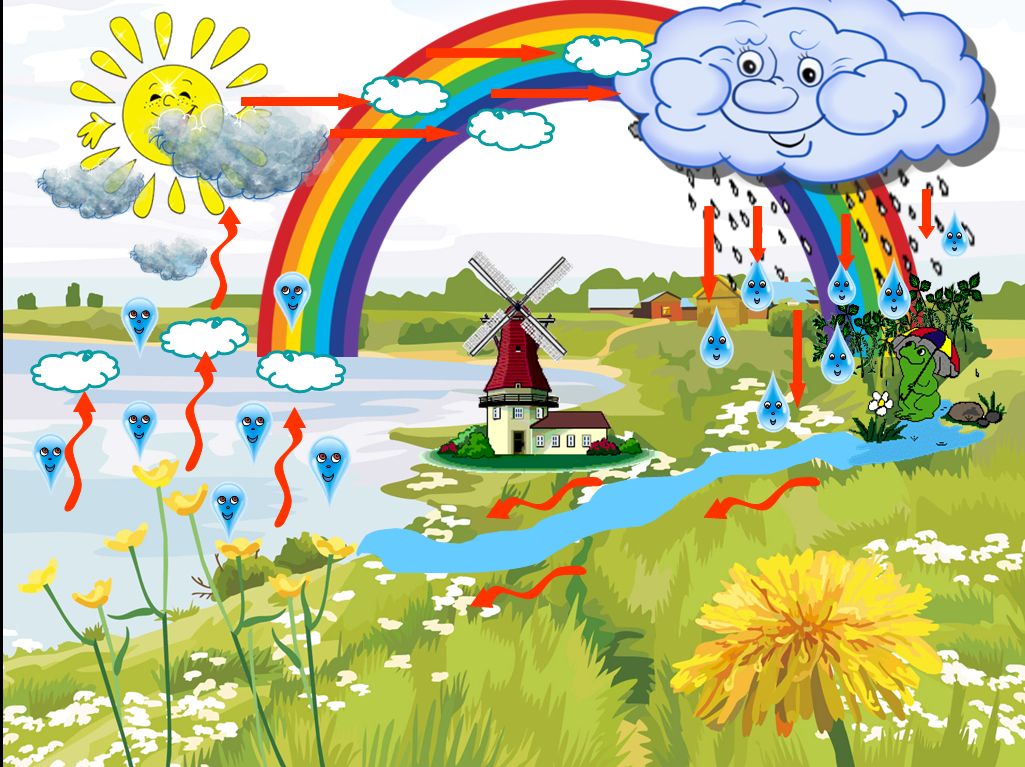 Запасы воды на Земле огромны. Большая часть всей воды сосредоточена в Мировом океане, который занимает большую часть поверхности планеты.
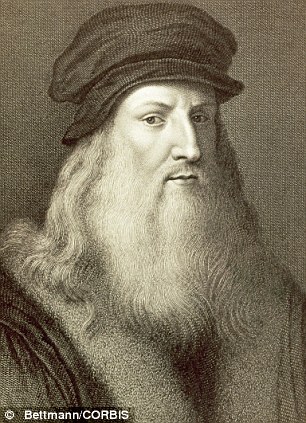 Воде дана волшебная власть стать соком жизни на земле.
Леонардо да винчи
Функции воды в живом организме:
регулирует температуру тела;
увлажняет воздух;
обеспечивает доставку питательных веществ и кислорода ко всем клеткам тела;
защищает важные органы;
помогает превращать пищу в энергию;
помогает питательным веществам усваиваться органами;
выводит вредные вещества из организма.
Экспериментальная часть
ОПЫТ  1
Природная вода
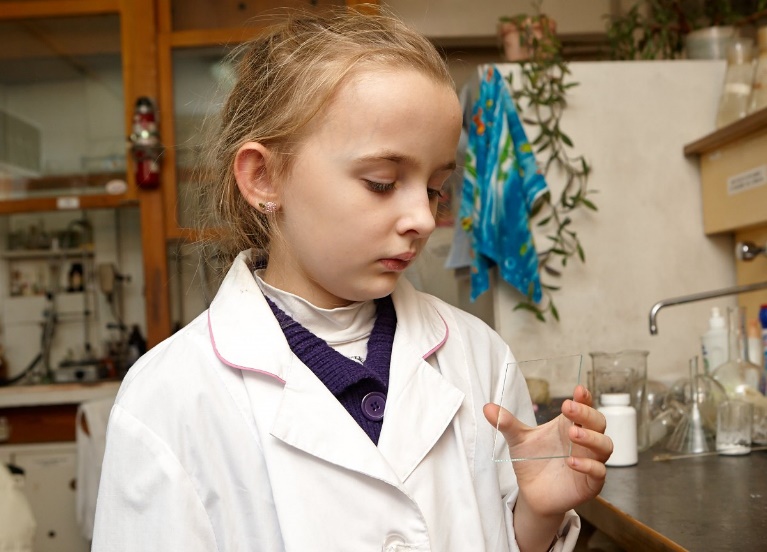 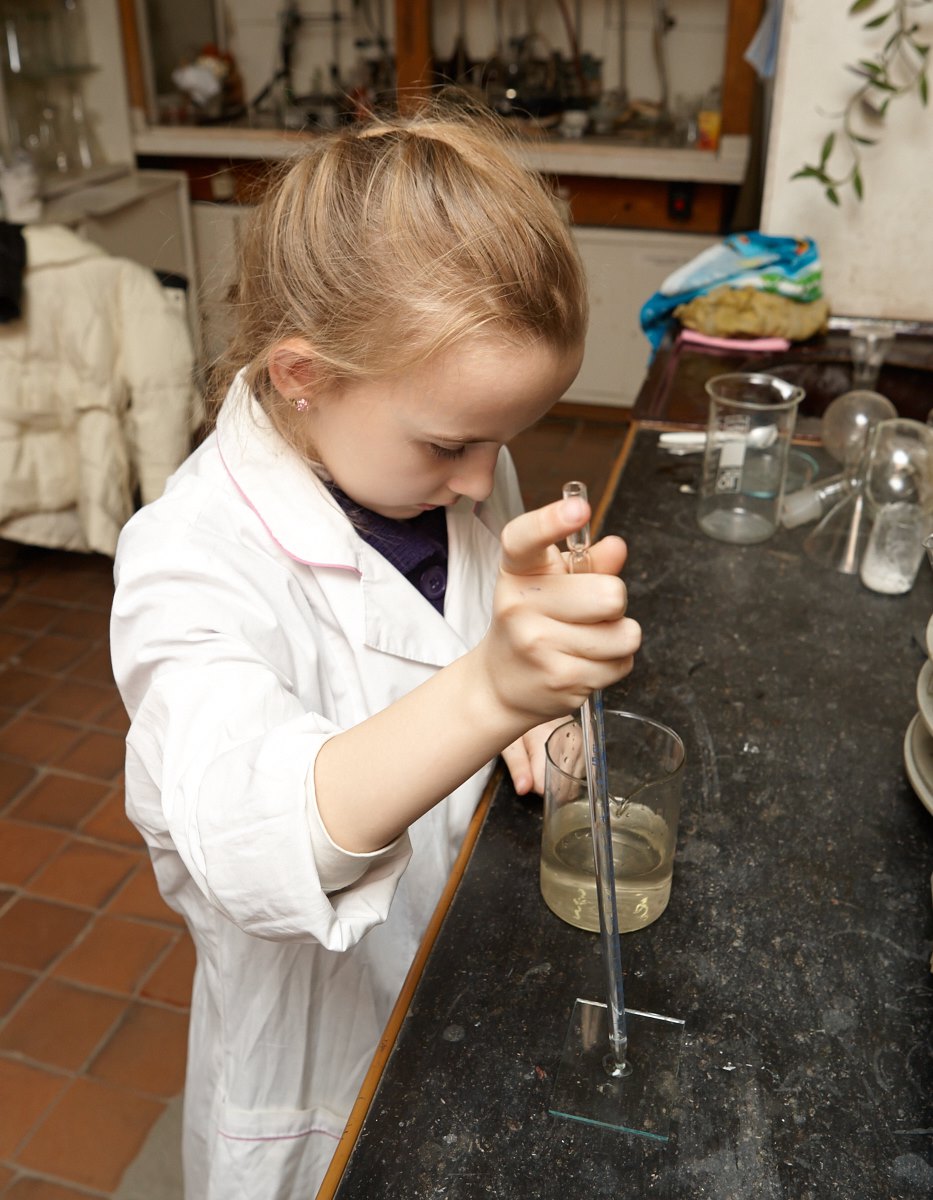 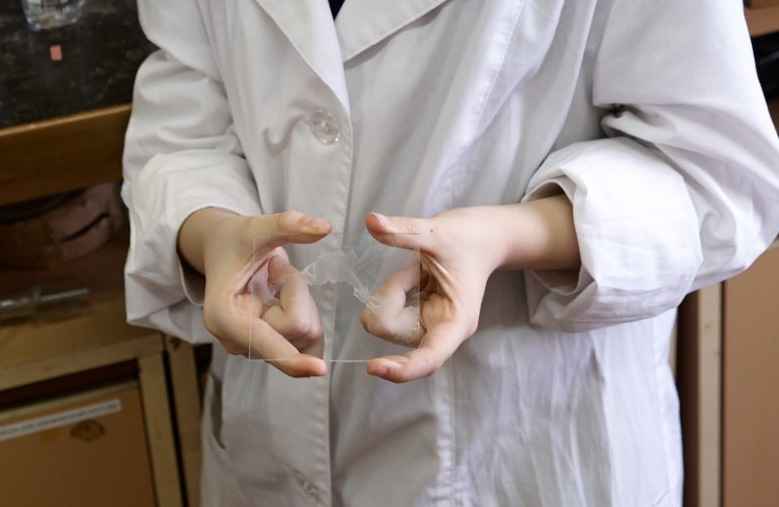 ОПЫТ  2
Природная вода
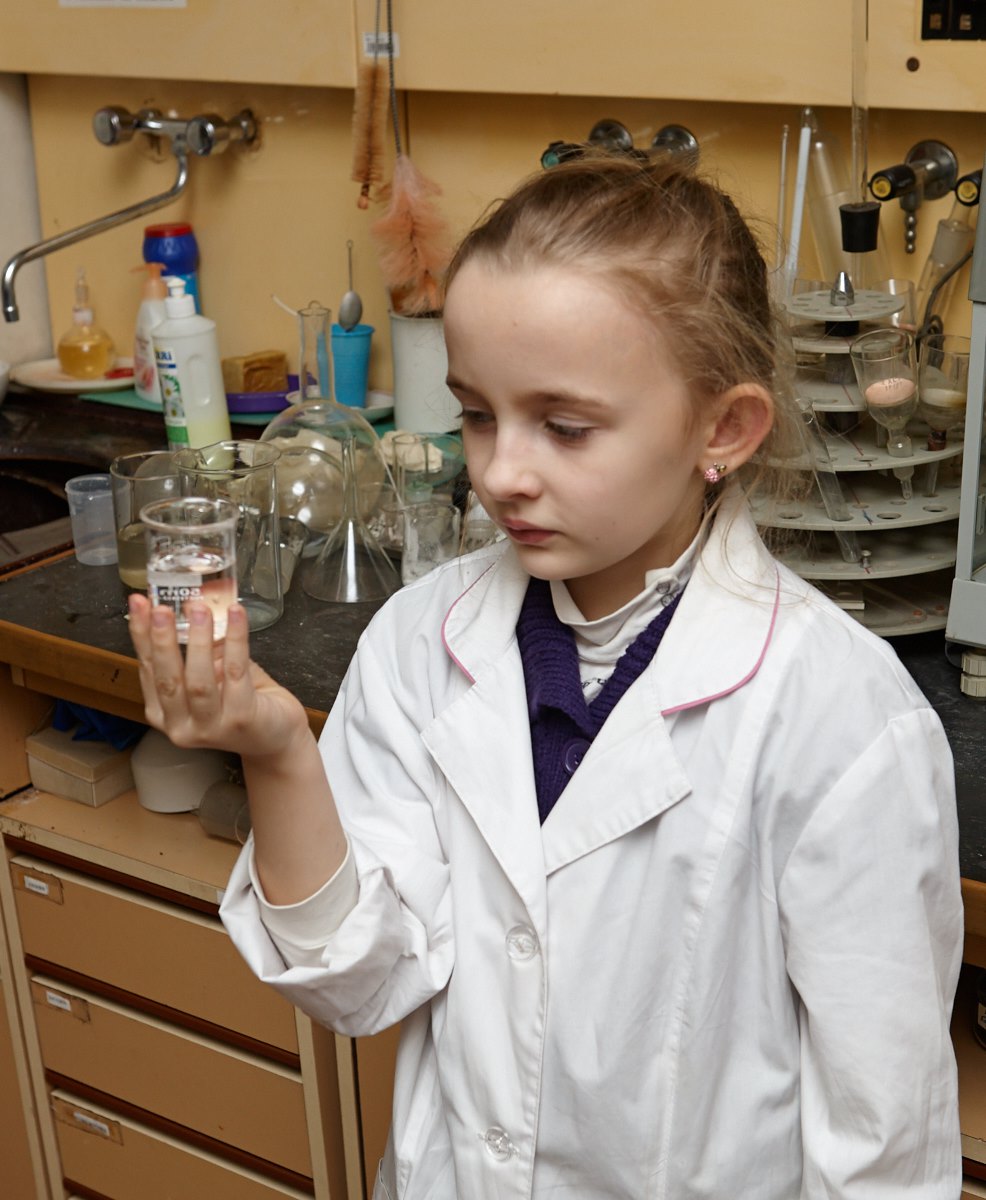 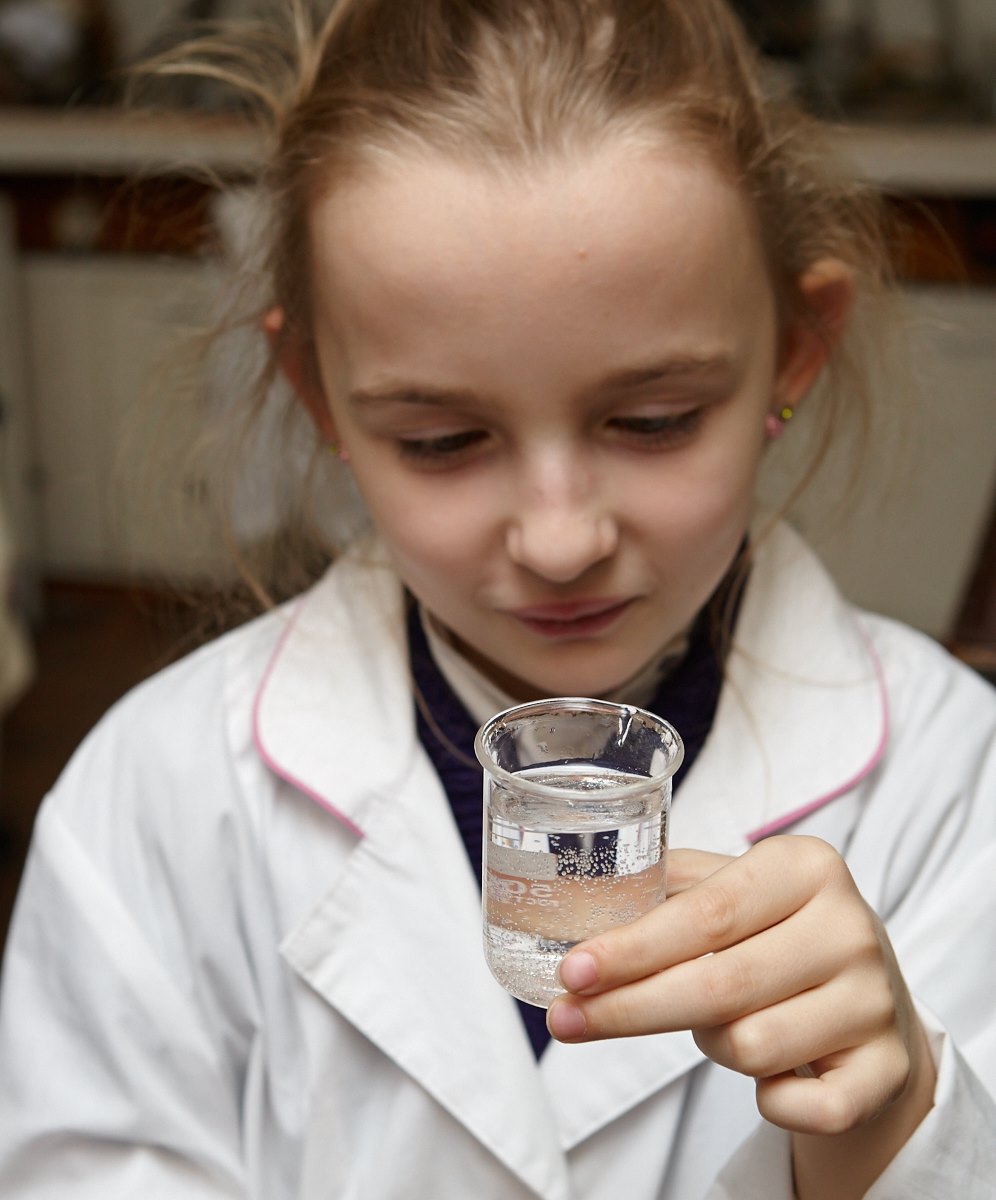 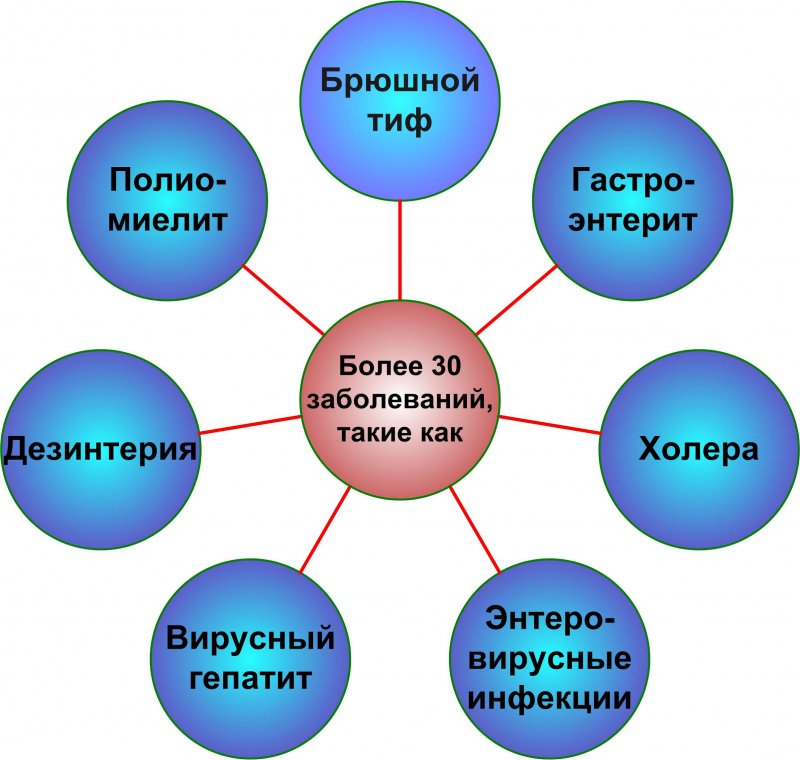 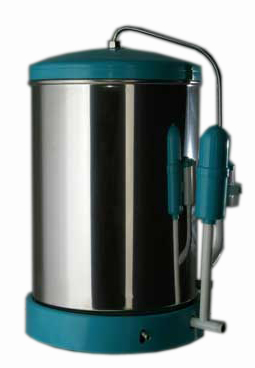 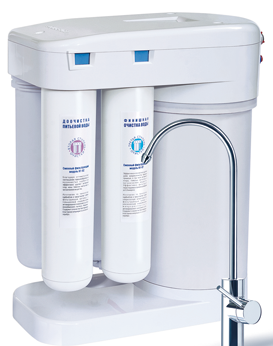 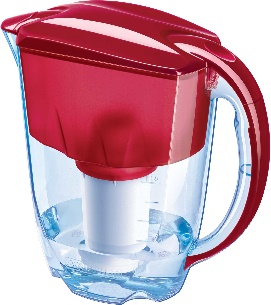 Дистиллятор
Фильтр 
«Аквафор Морион»
Фильтр
«Кувшин»
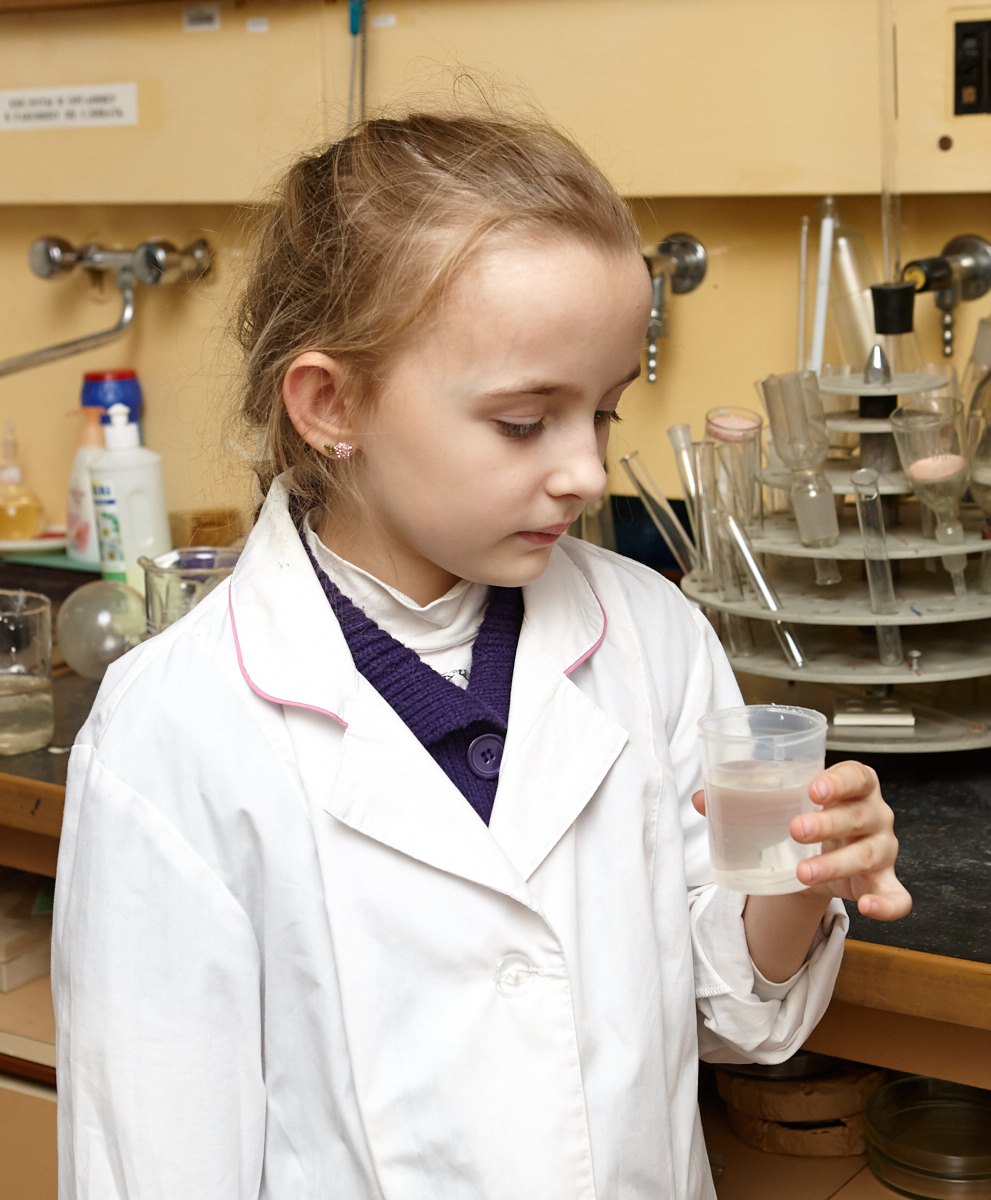 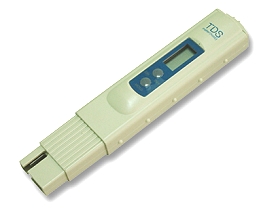 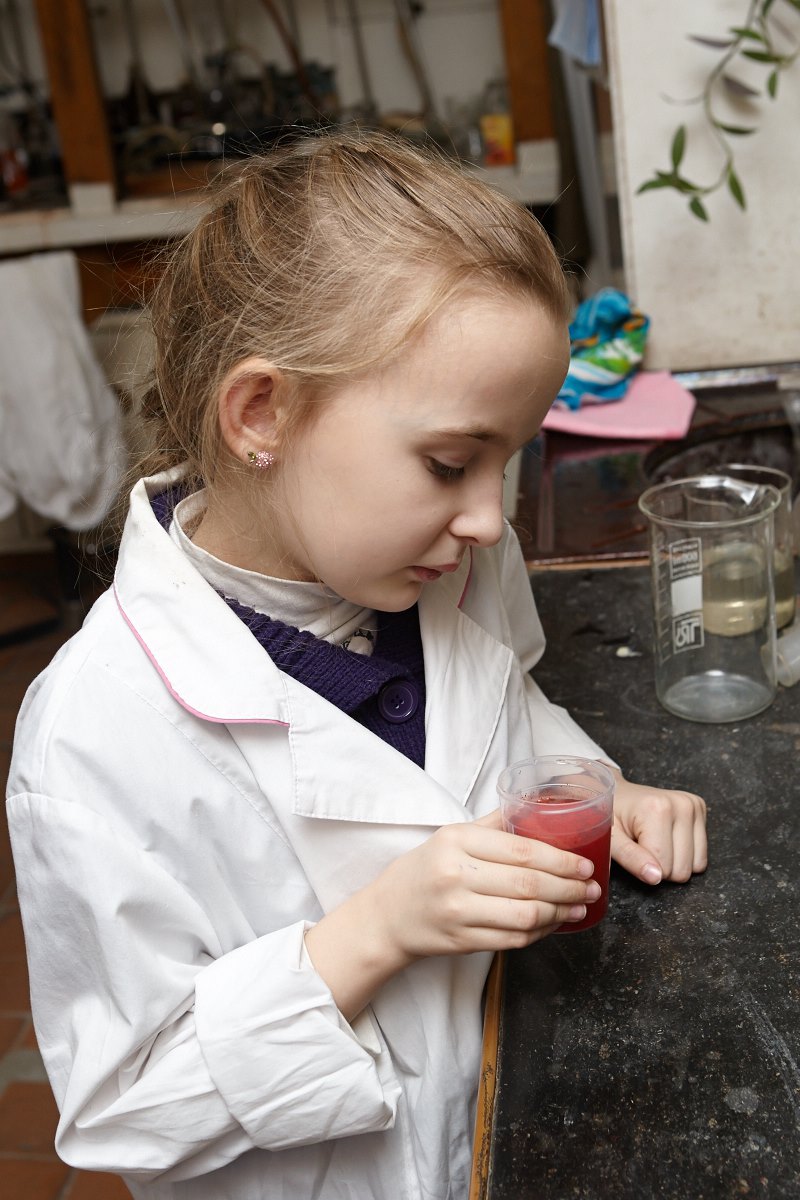 TDS - метр
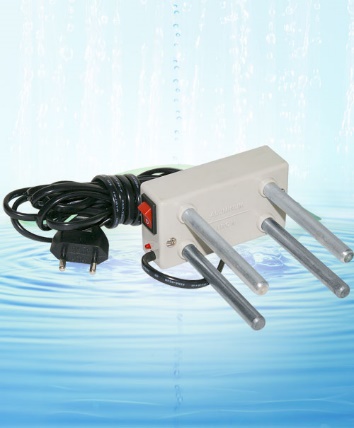 Электролизер
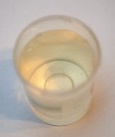 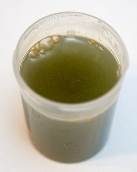 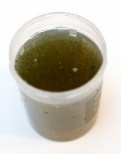 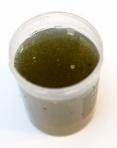 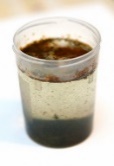 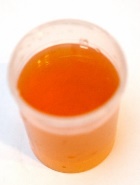 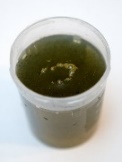 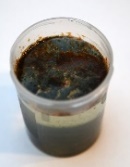 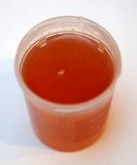 ВЫВОДЫ

В результате проведенных исследований показано, что в питьевой воде могут быть растворены различные соли и содержание их может значительно отличаться.
Обнаружено, что оптимальную степень очистки питьевой воды удается получить при использовании фильтра «Аквафор Морион».
СПАСИБО  ЗА  ВНИМАНИЕ!